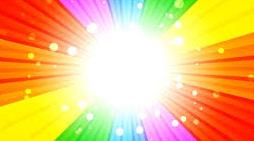 Праздники    с чудо-       куклами
Выполнила
Инструктор по физической культуре
 Петрова Л.В
г.Бердск . 2015
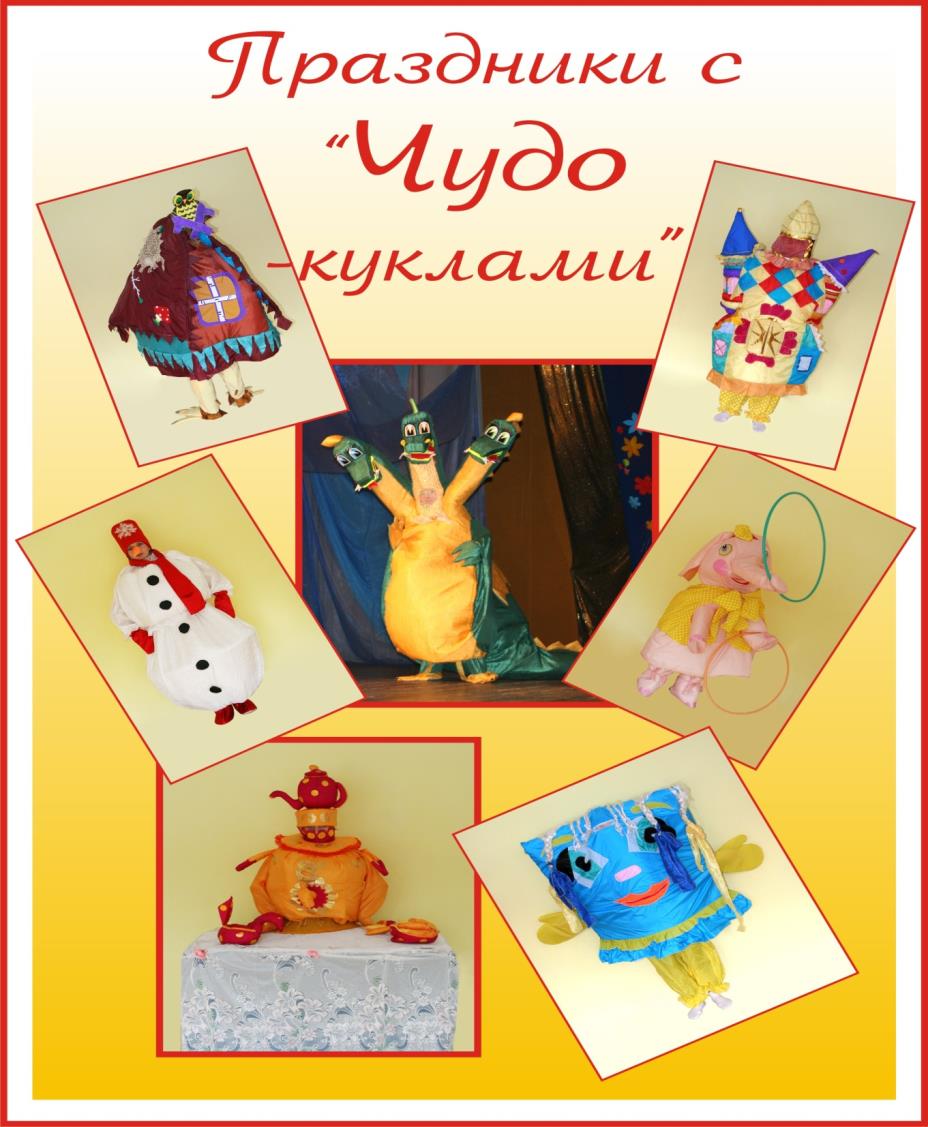 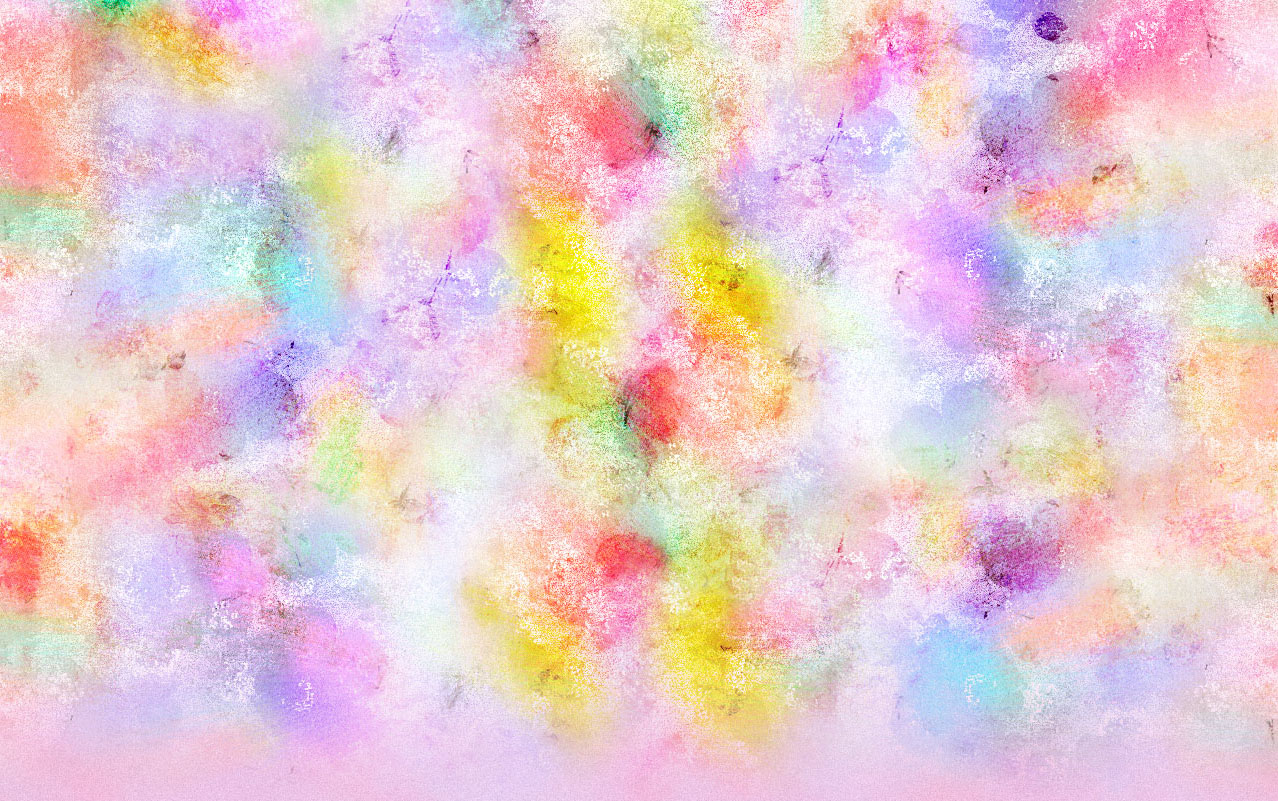 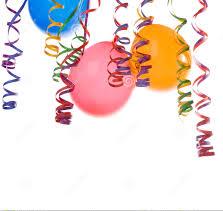 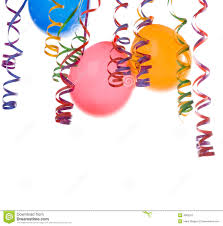 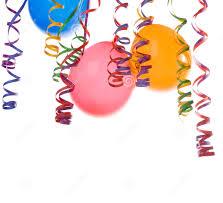 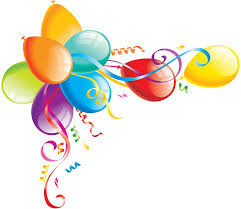 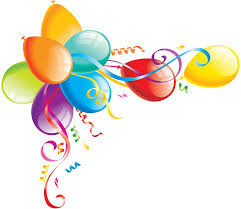 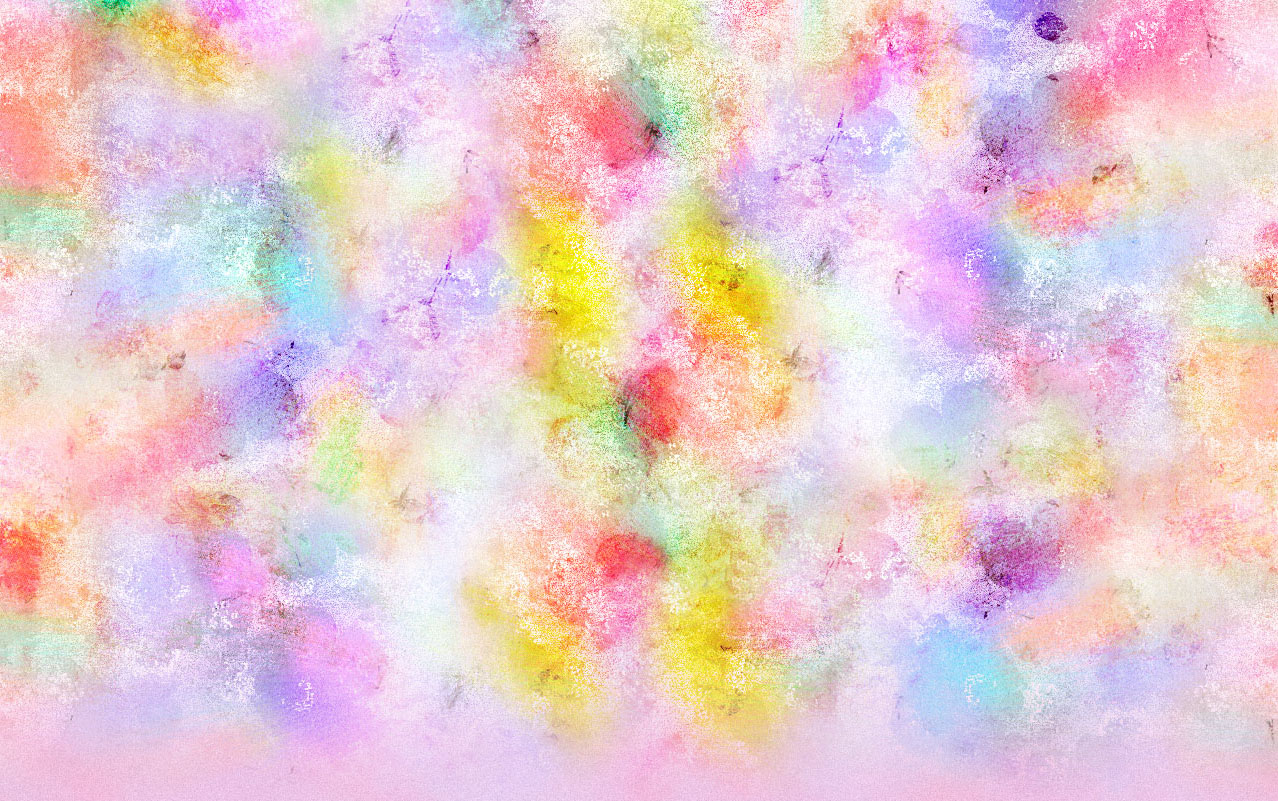 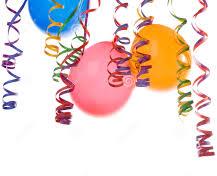 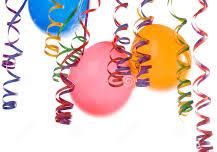 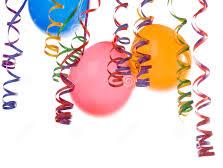 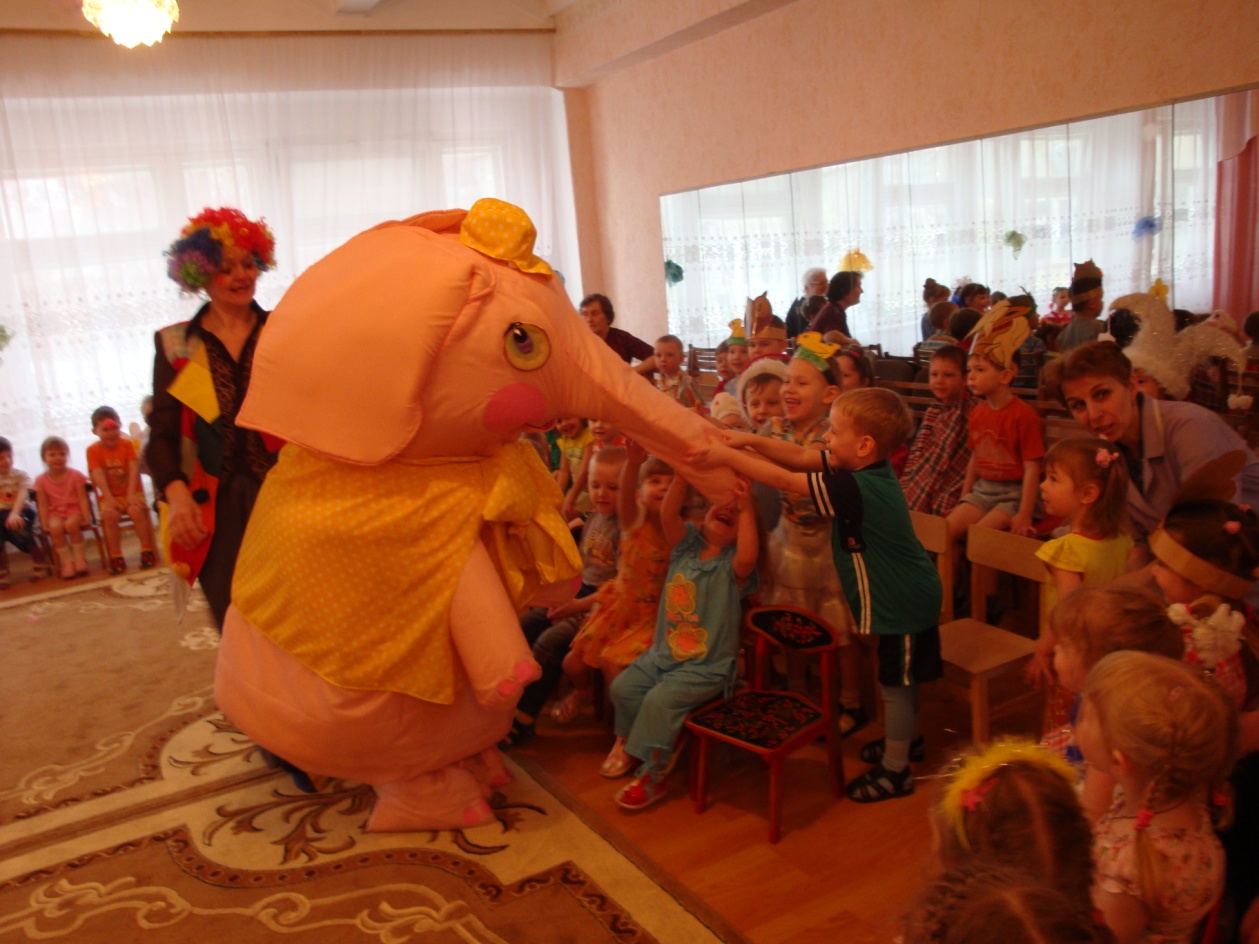 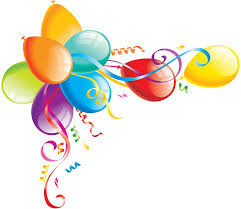 С л о н и к
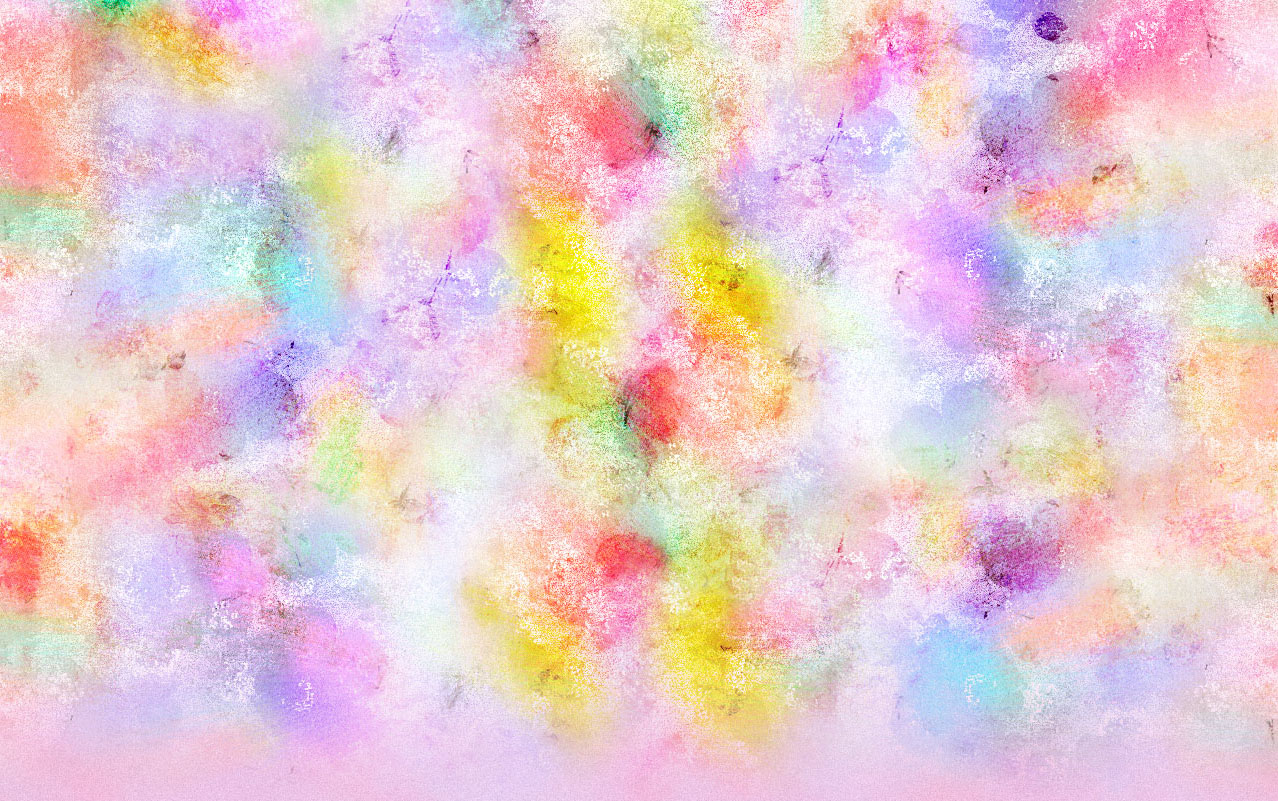 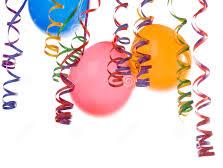 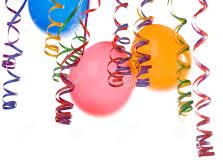 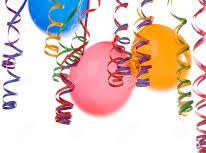 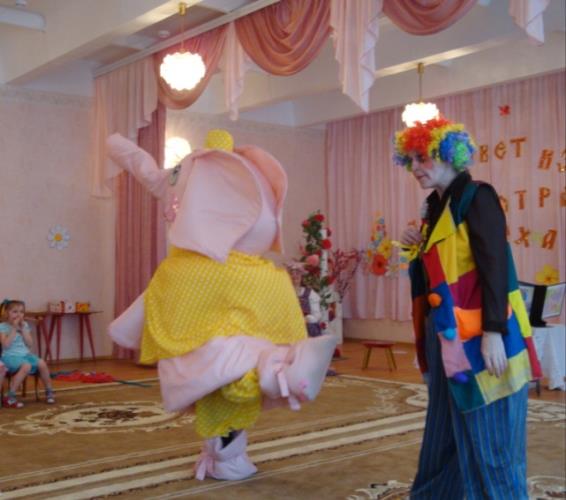 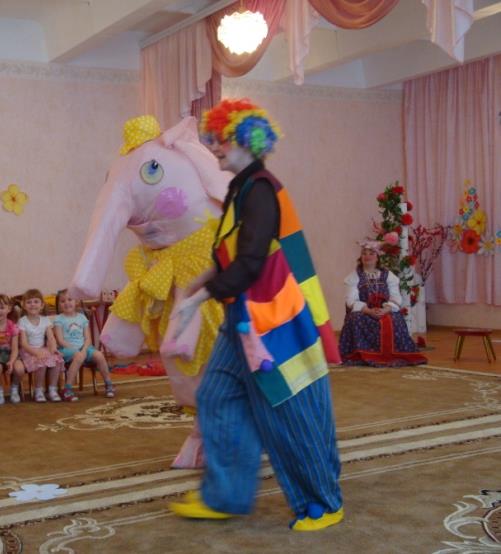 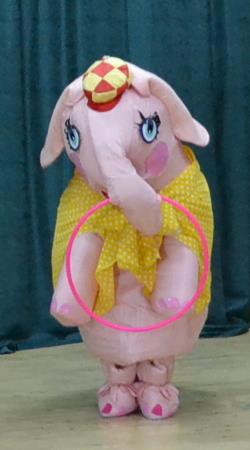 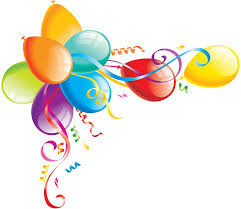 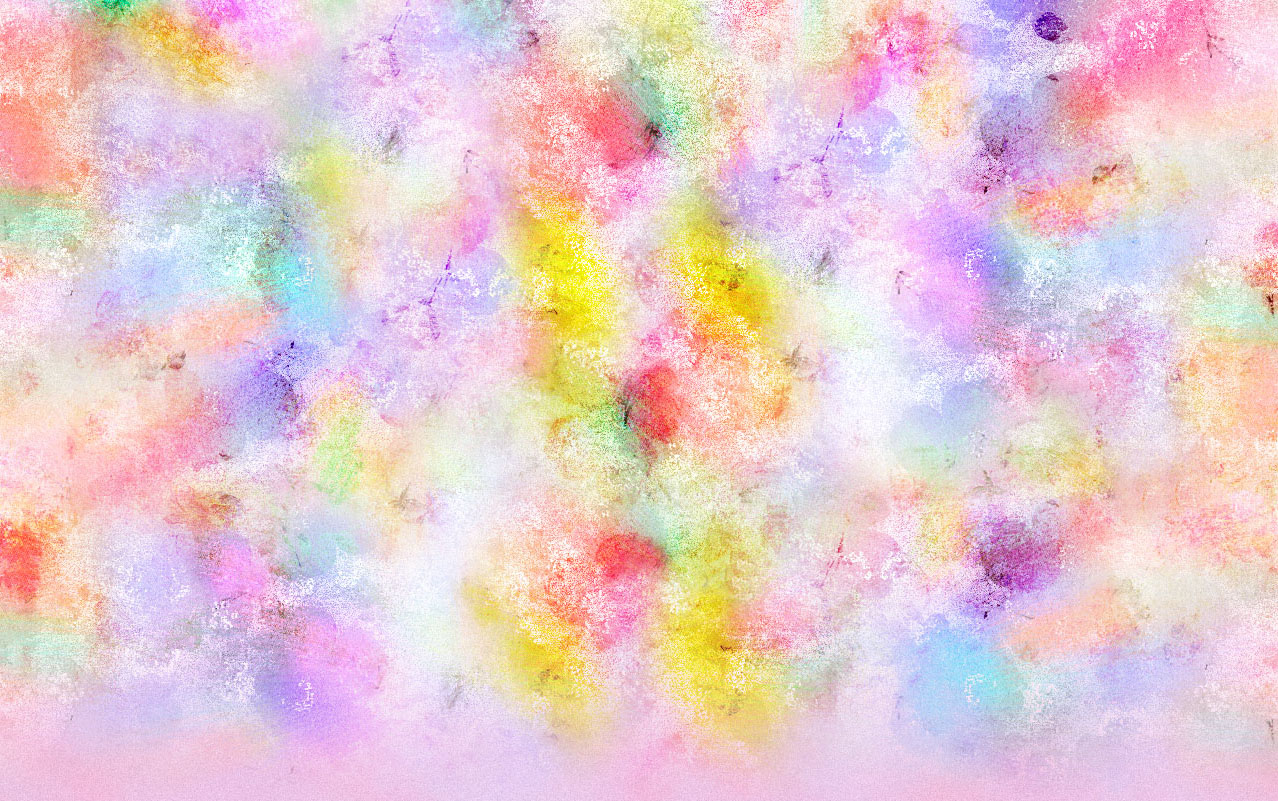 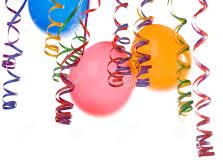 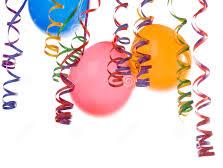 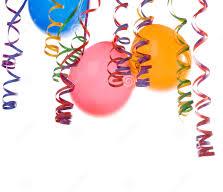 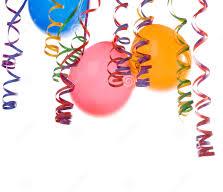 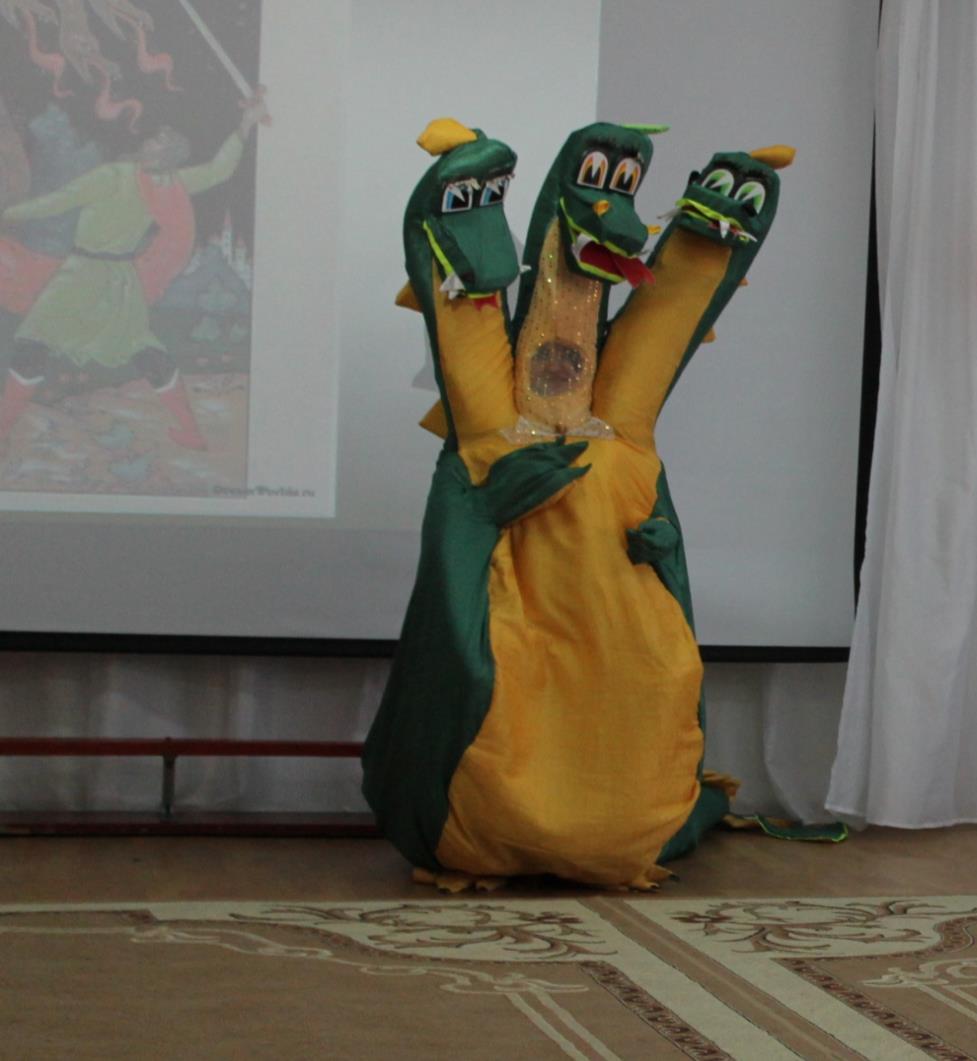 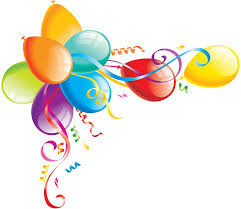 Г о р ы н ы ч
З м е й -
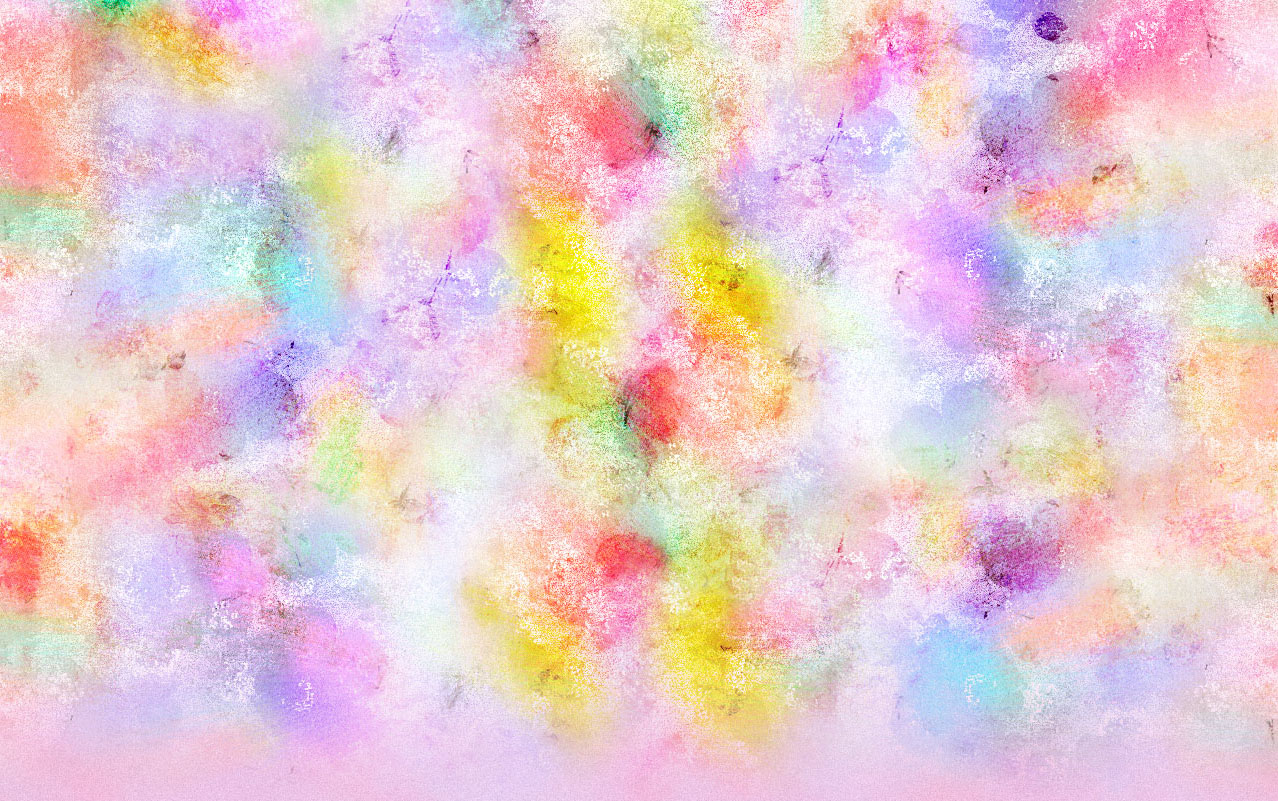 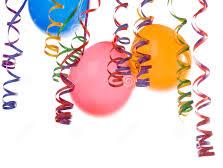 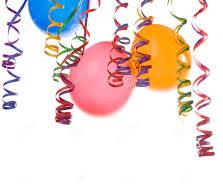 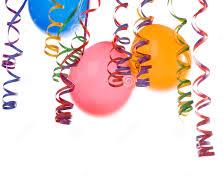 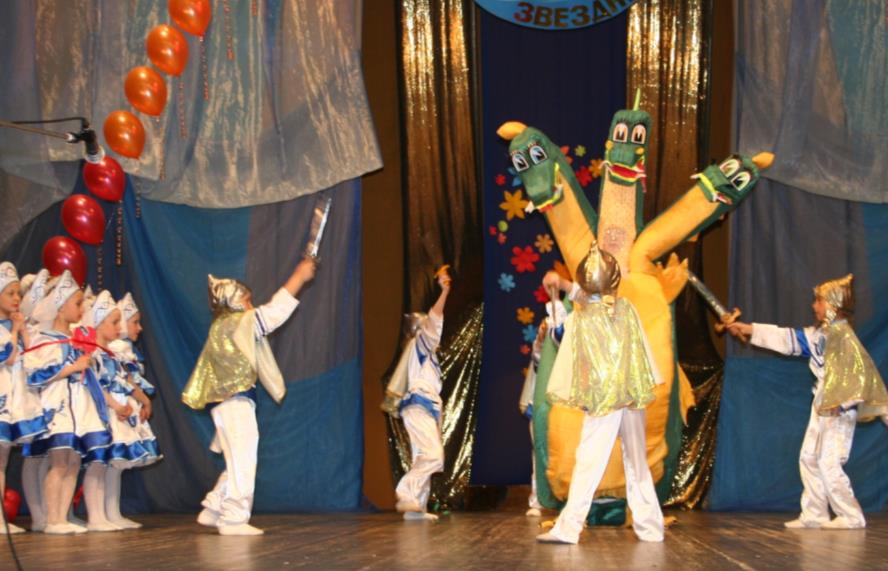 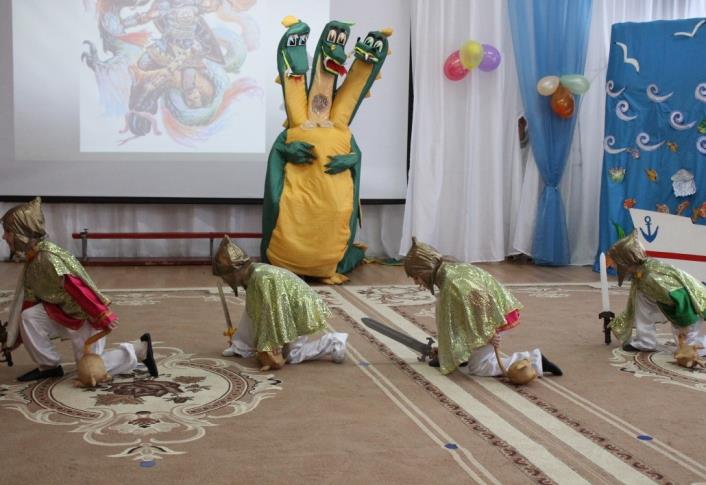 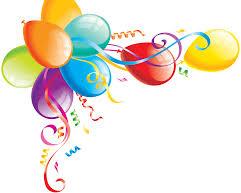 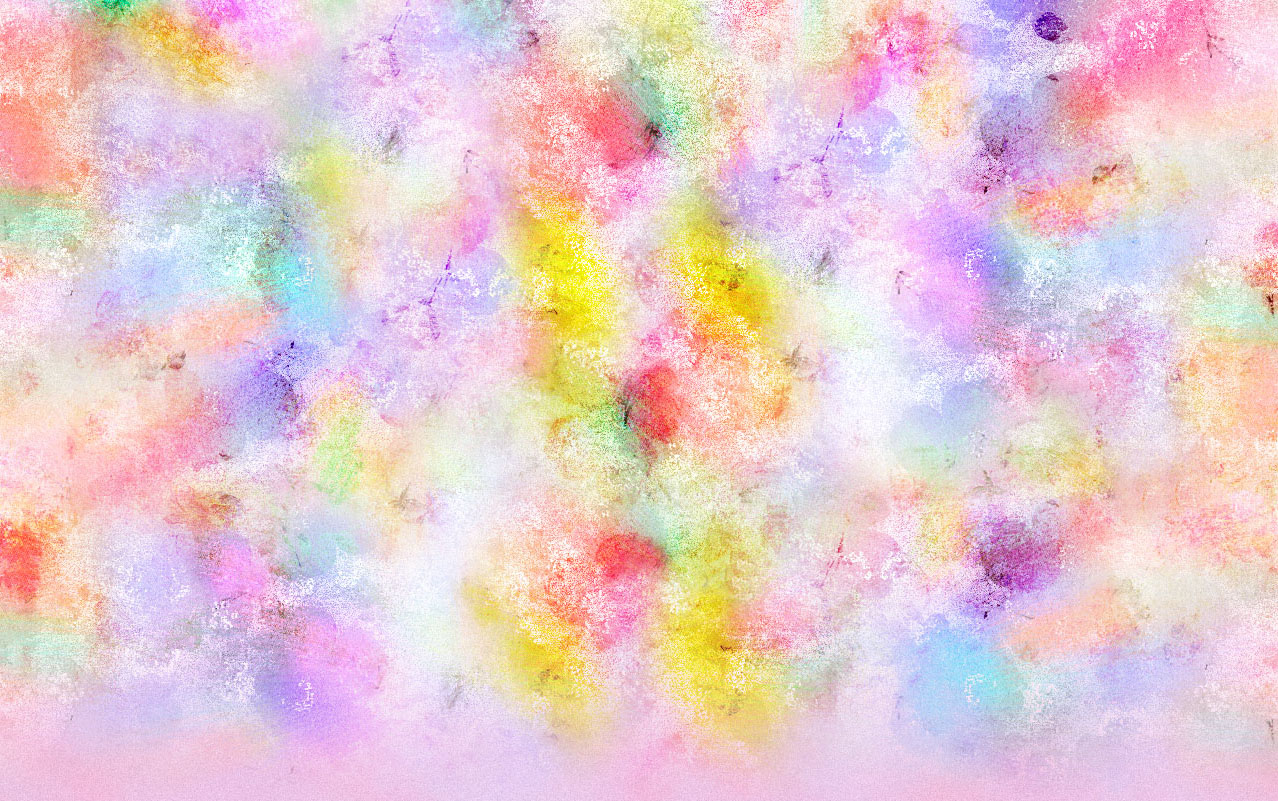 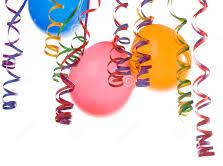 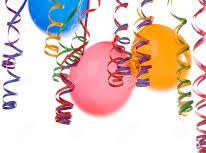 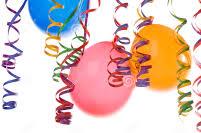 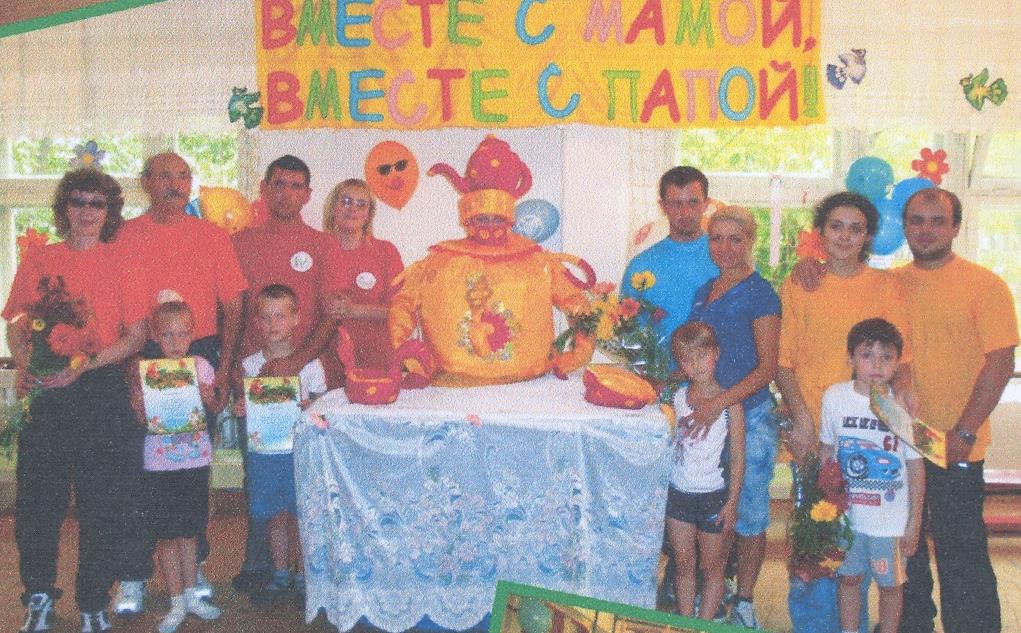 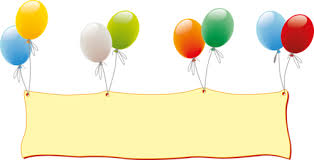 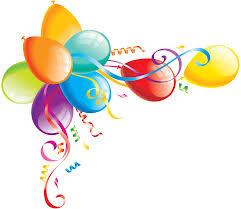 С а м о в а р
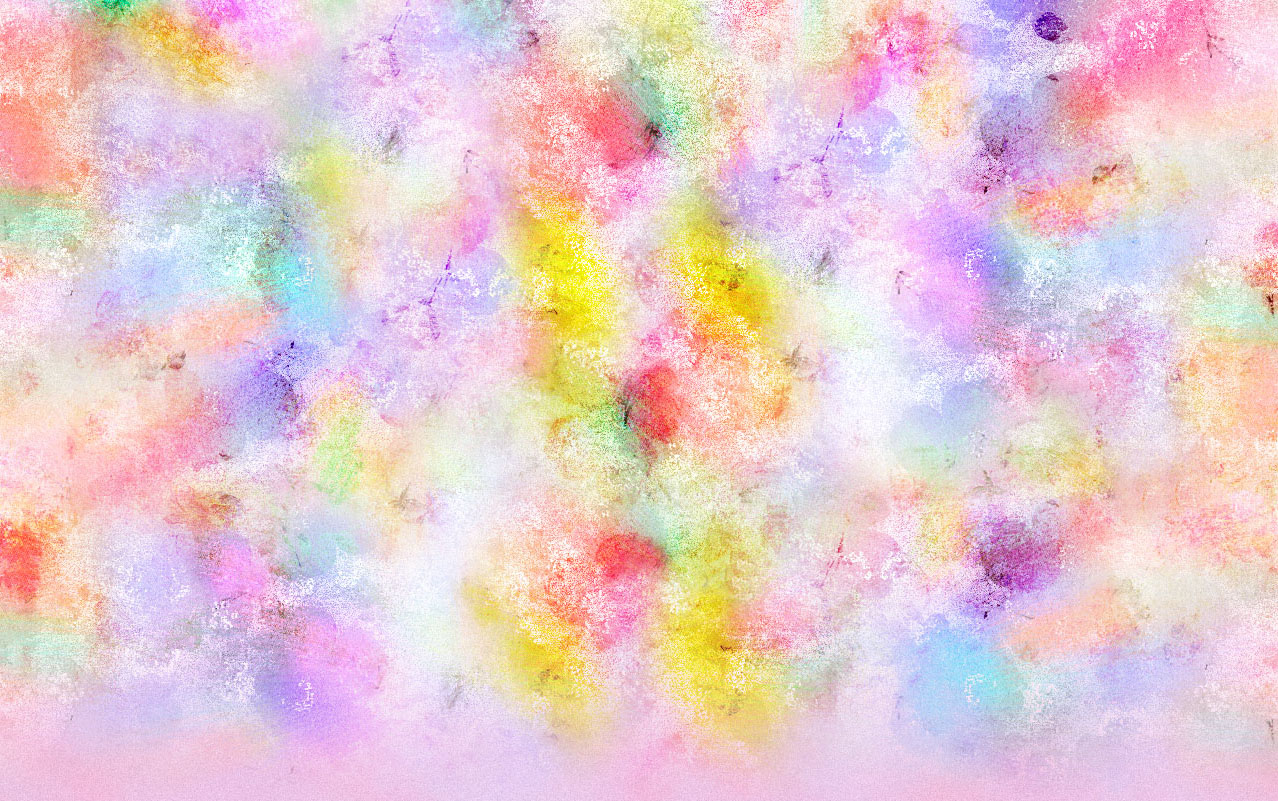 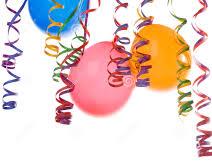 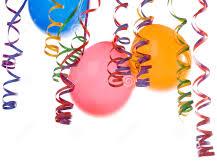 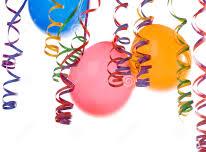 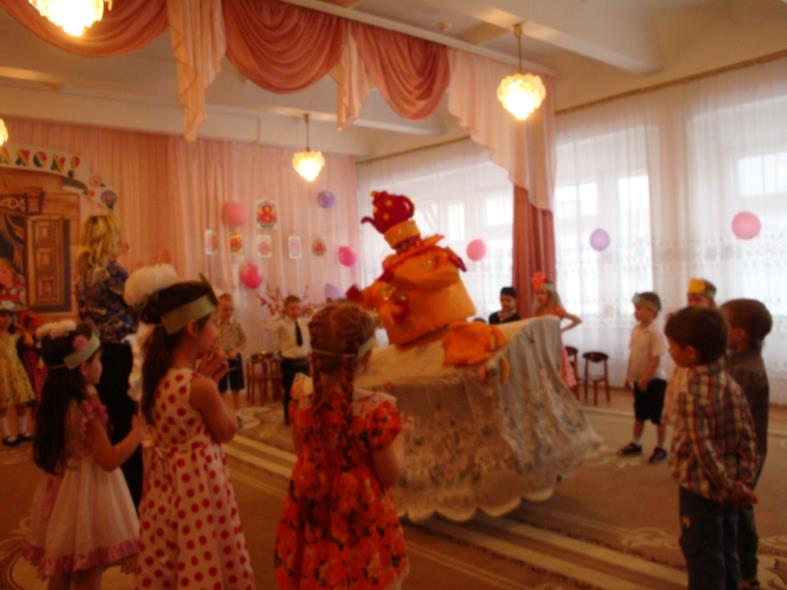 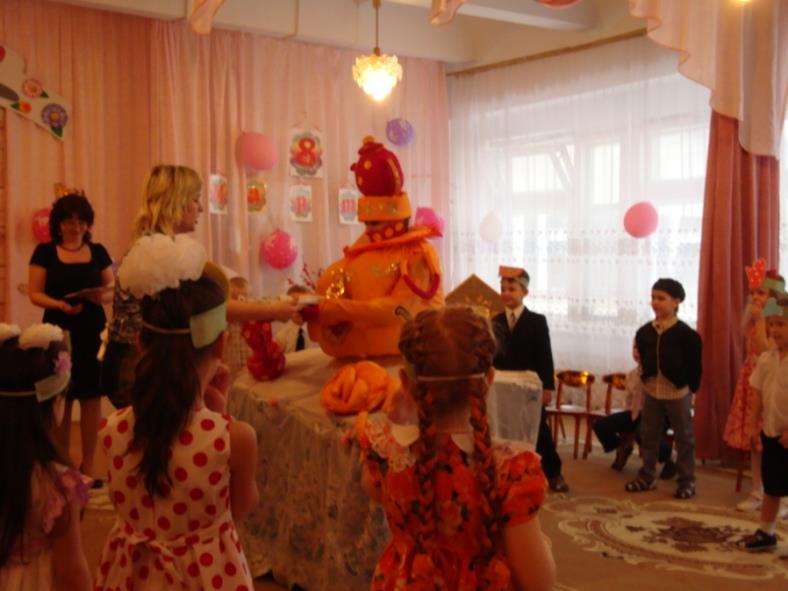 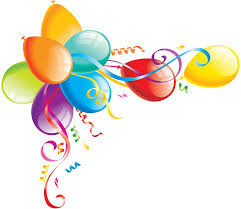 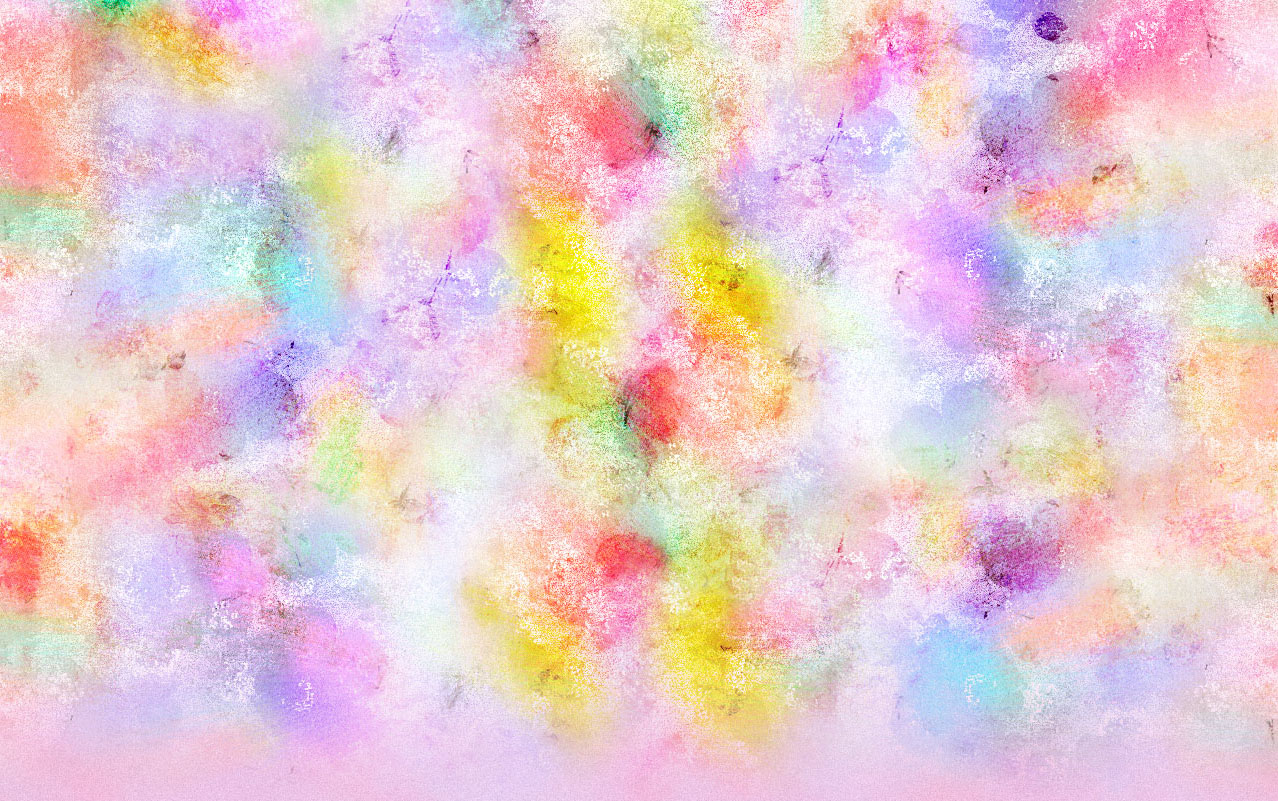 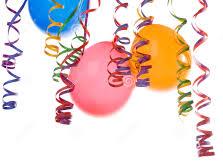 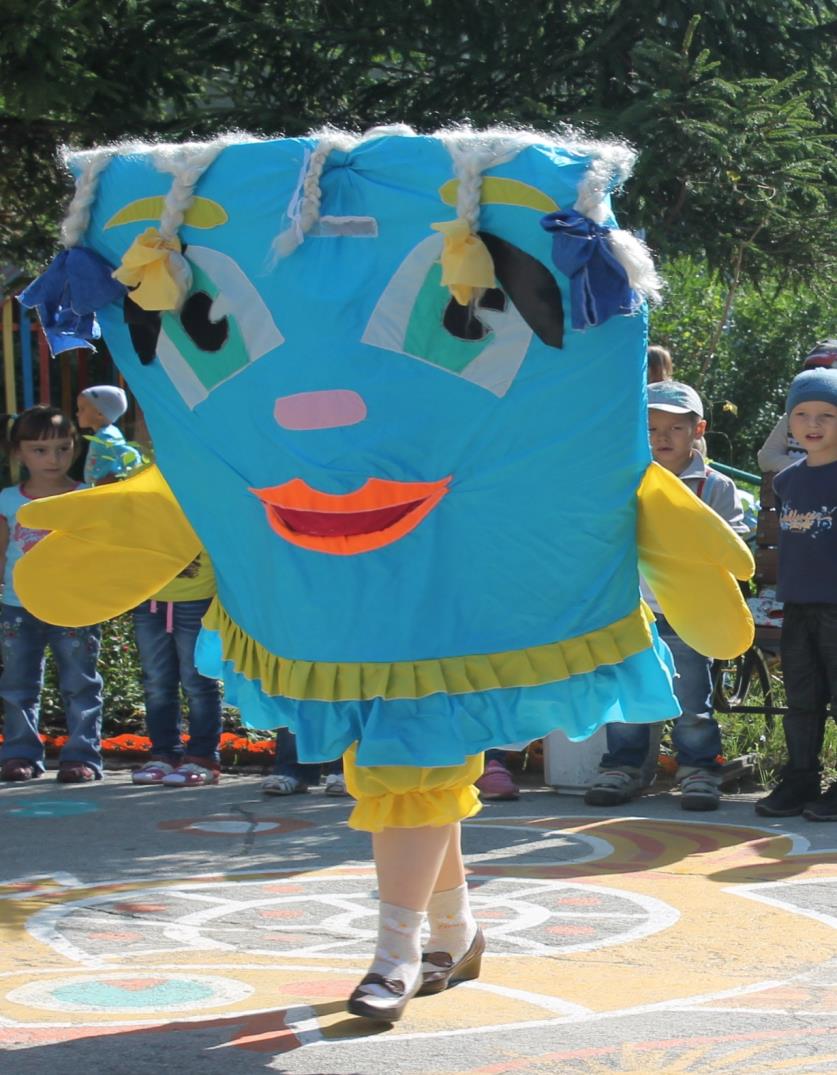 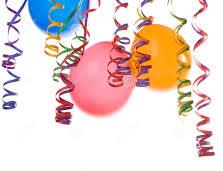 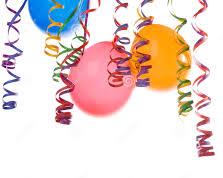 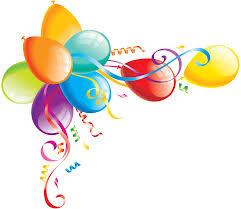 п о д у ш к а
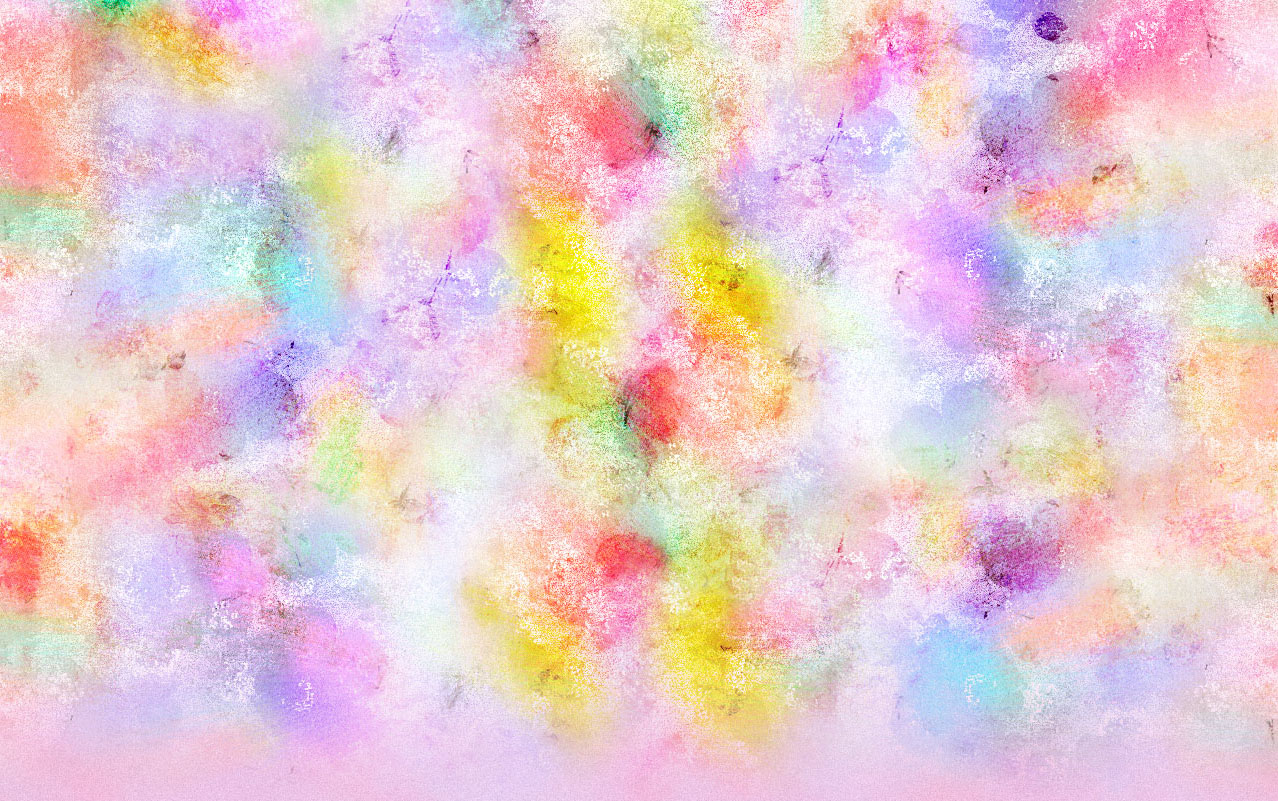 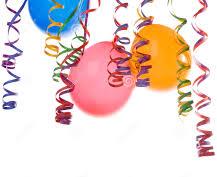 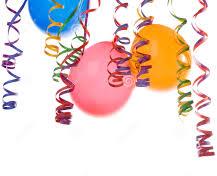 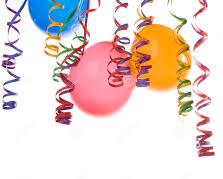 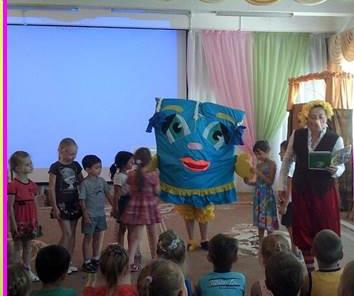 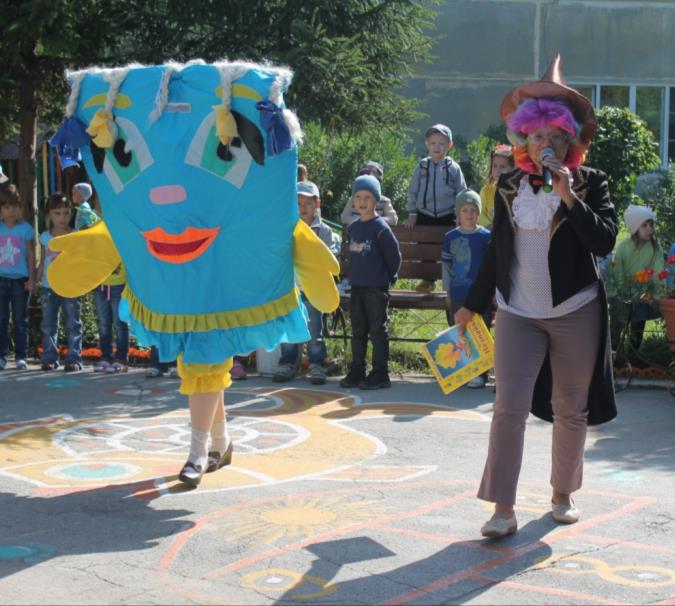 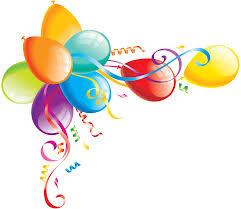 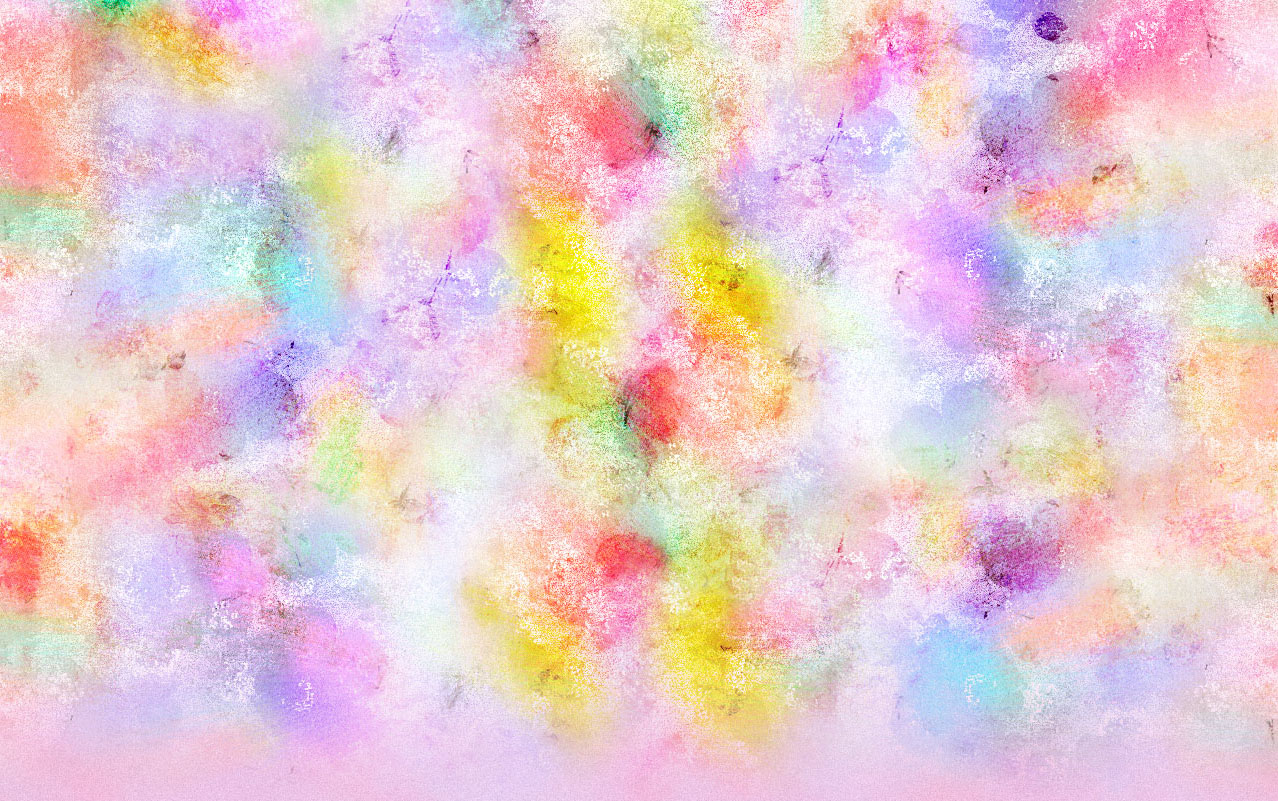 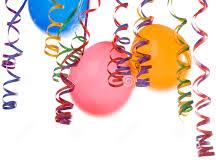 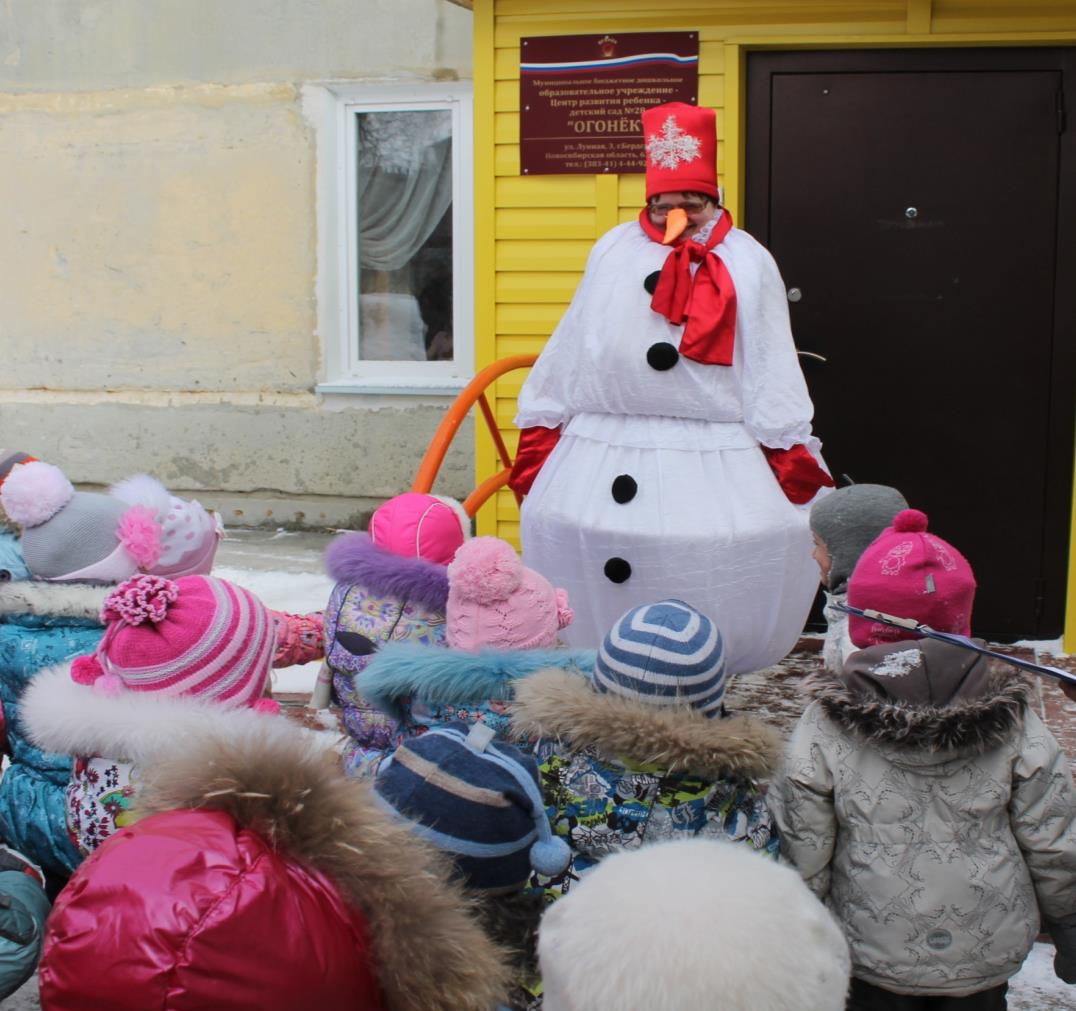 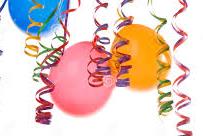 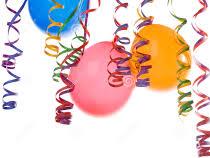 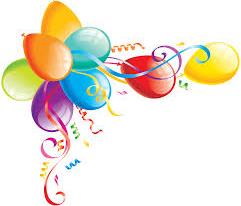 С н е г о в и  к
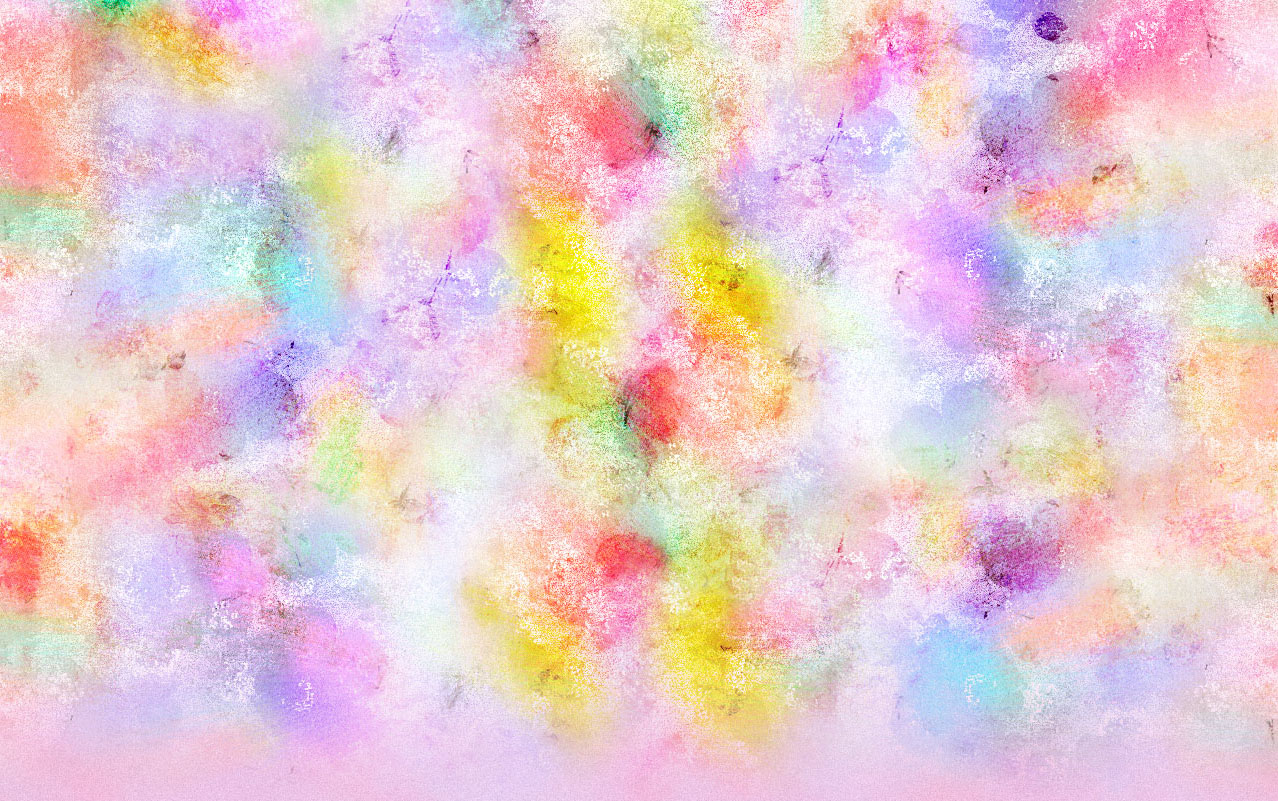 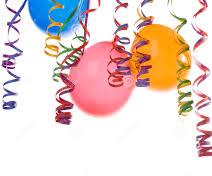 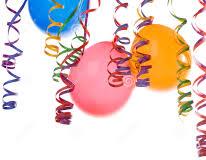 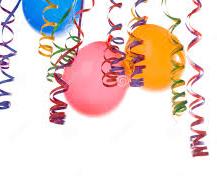 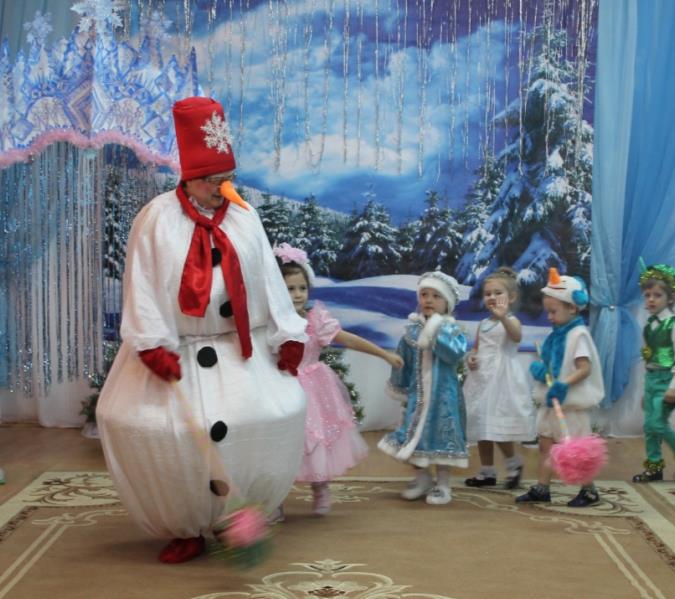 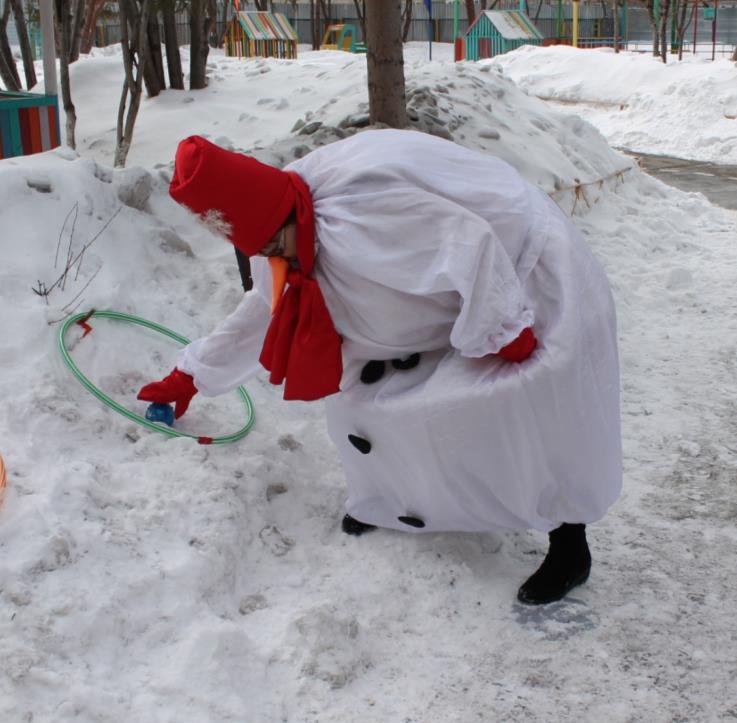 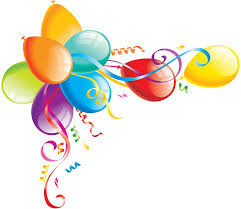 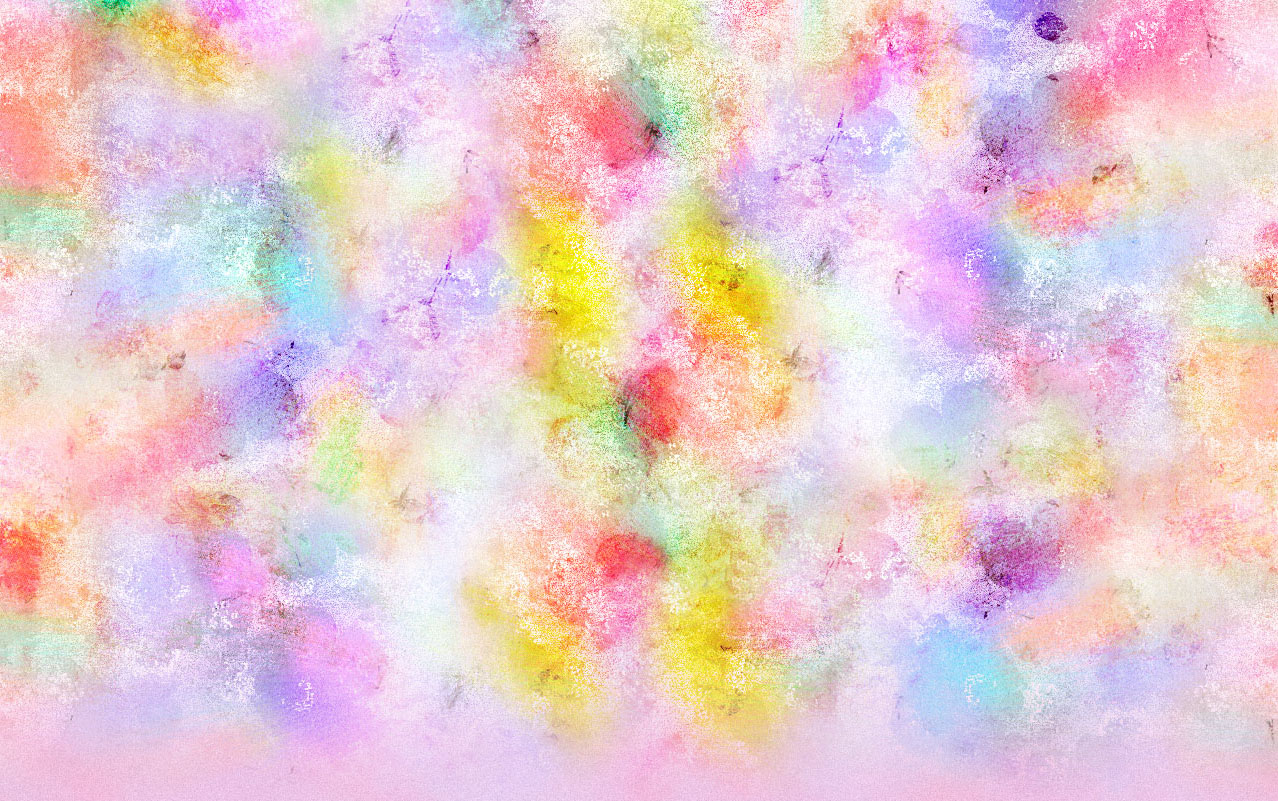 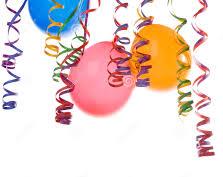 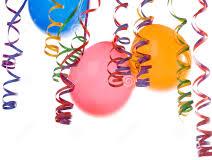 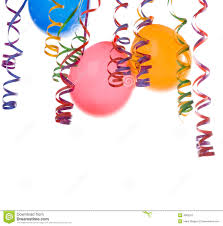 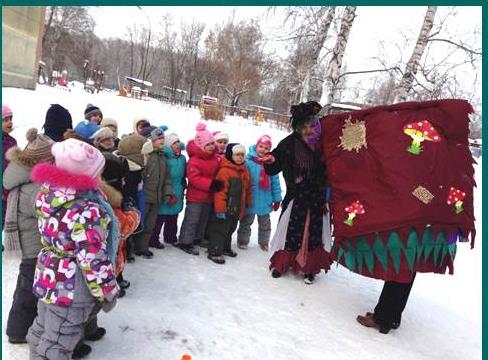 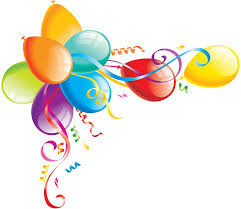 И з б у ш к а
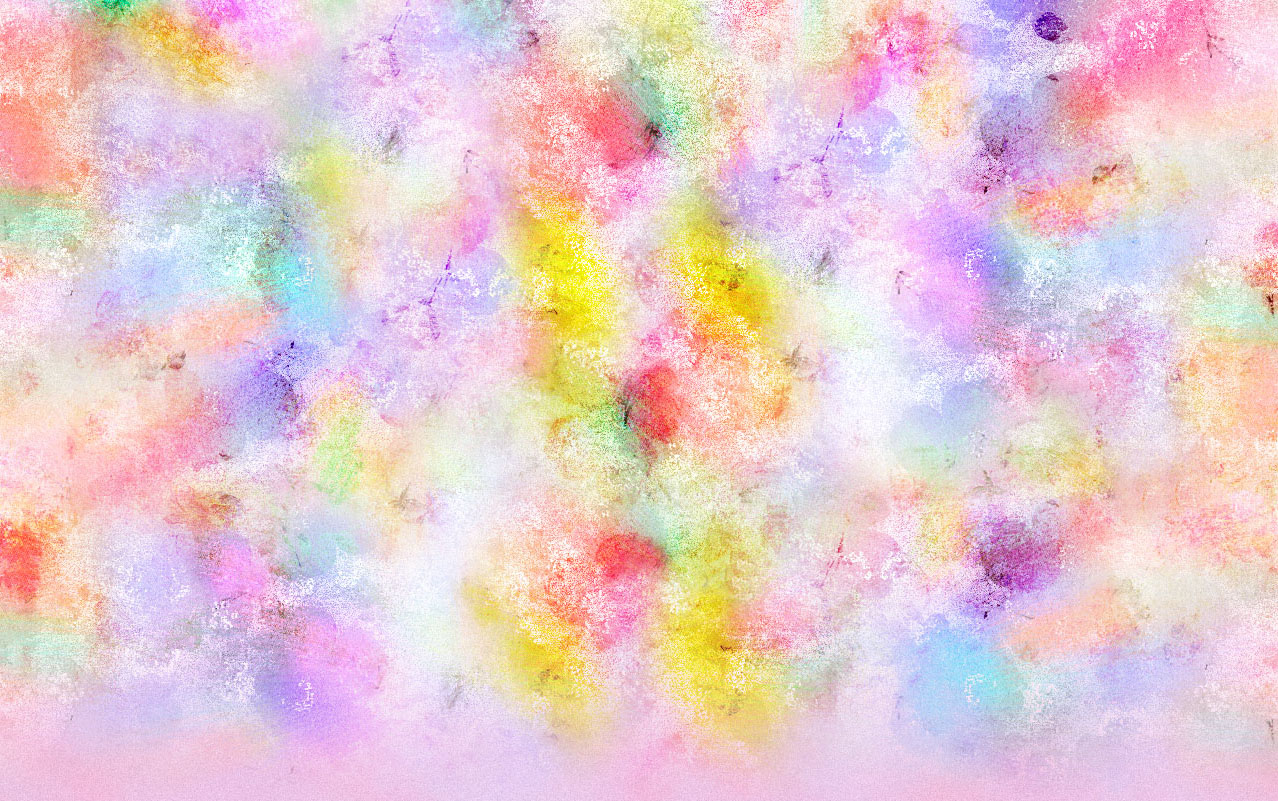 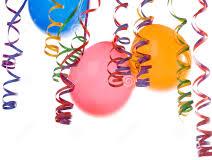 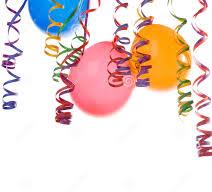 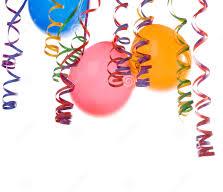 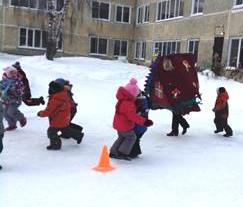 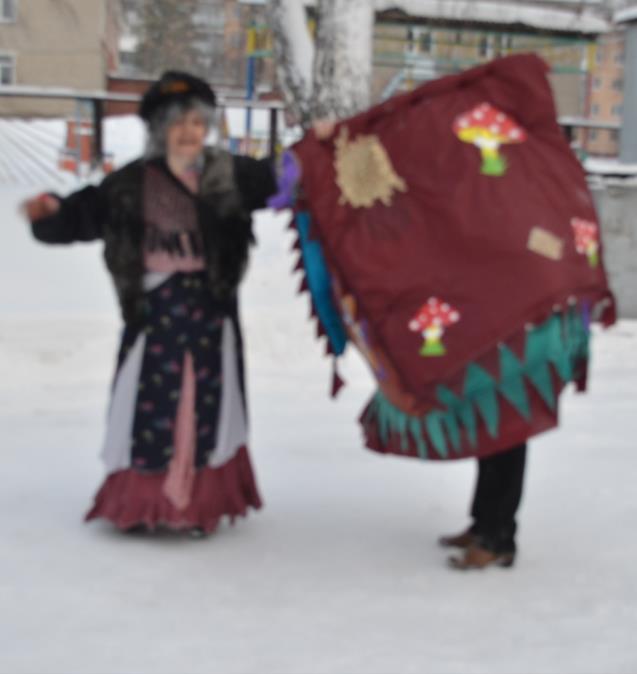 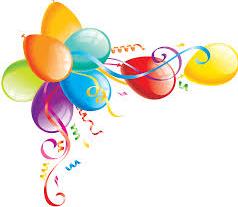 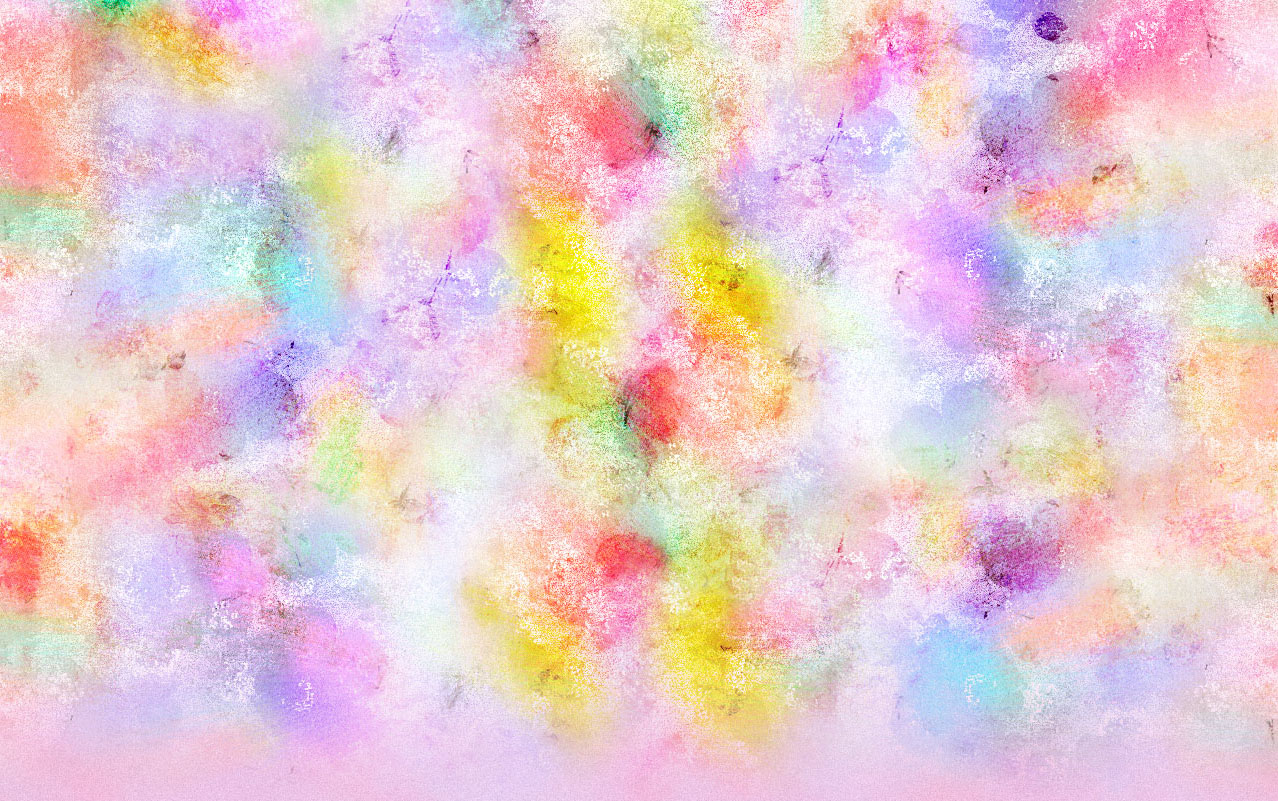 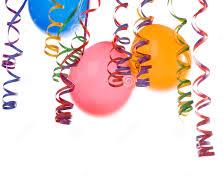 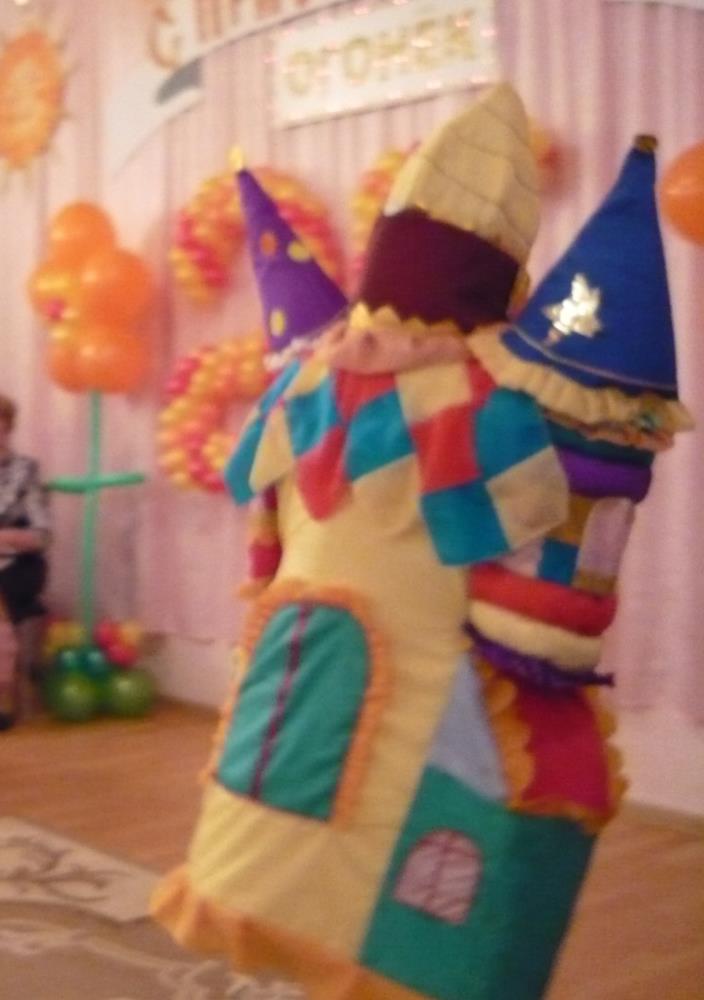 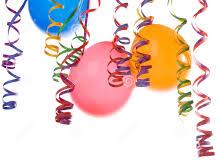 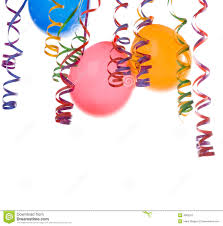 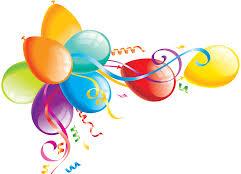 Т е р е м о к
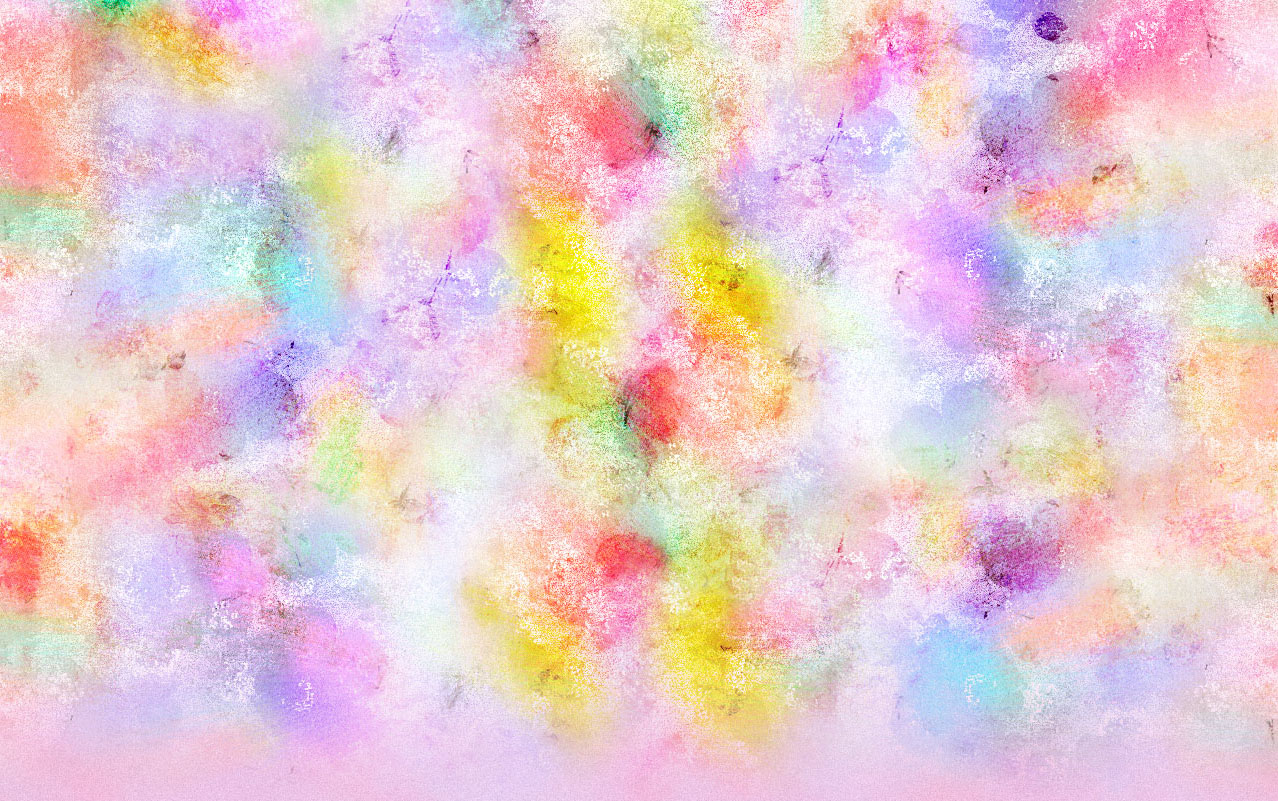 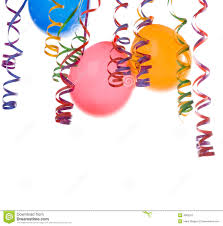 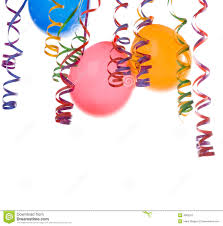 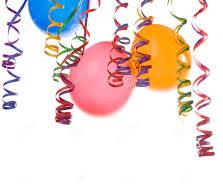 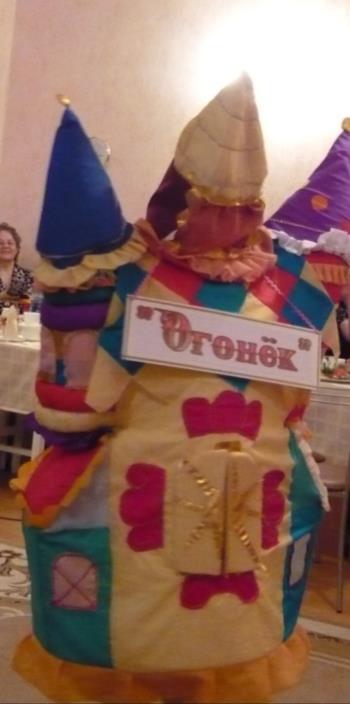 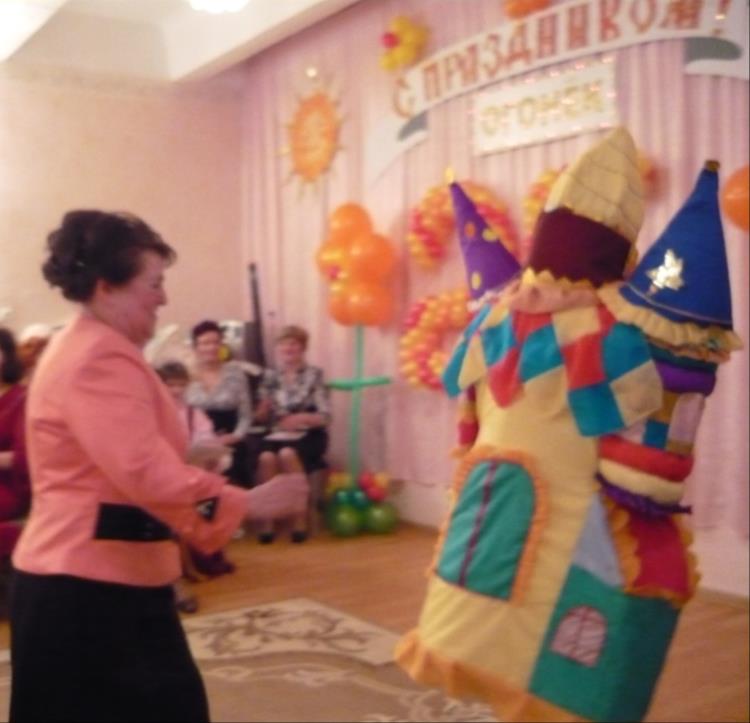 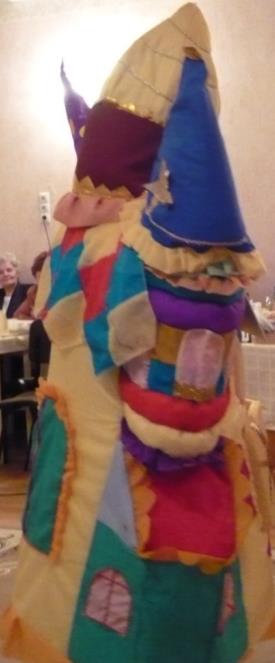 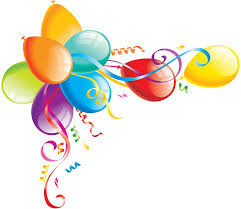 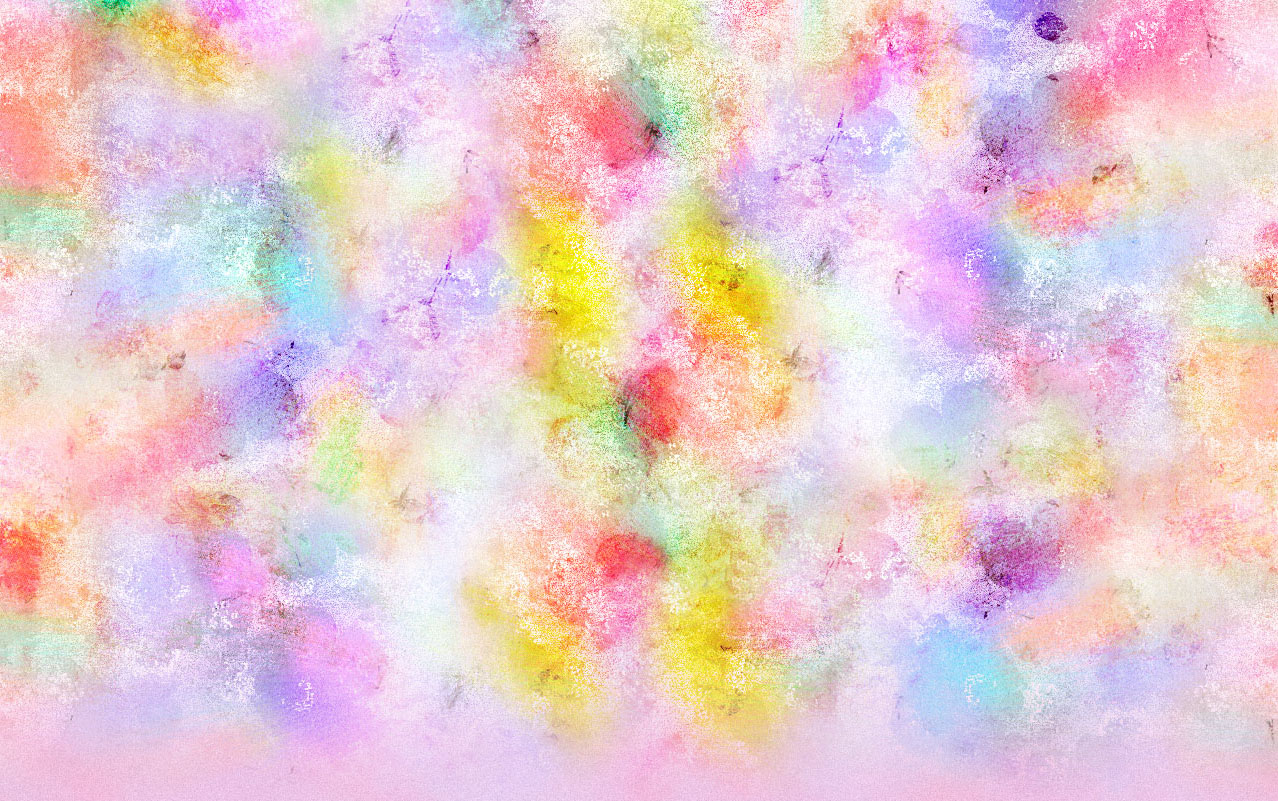 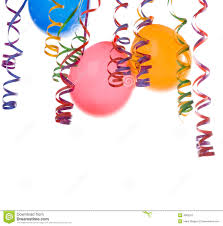 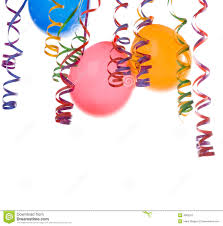 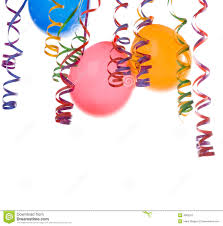 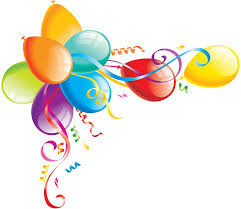 Как итог определенного объема работы по физическому развитию детей в детском саду проводятся, разнообразные  спортивные и музыкально – спортивные праздники и развлечения, такие, например, как: «Осенний кросс», «Зимние потехи», «Рыцарский турнир», «Богатырские забавы», «Вместе с папой, вместе с мамой», «Веселые старты» и другие. Большую роль в таких праздниках и развлечениях играет сюрпризный момент, который приносит радость, удивление, вызывает у детей дух соревнования, спортивный азарт, желание успешнее преодолеть спортивные преграды. Сюрпризный момент делает праздники ярче, более запоминающимися. Это могут быть пришедшие в гости Кикимора, Старичок – Лесовичок, Топотун, персонажи русских народных сказок.
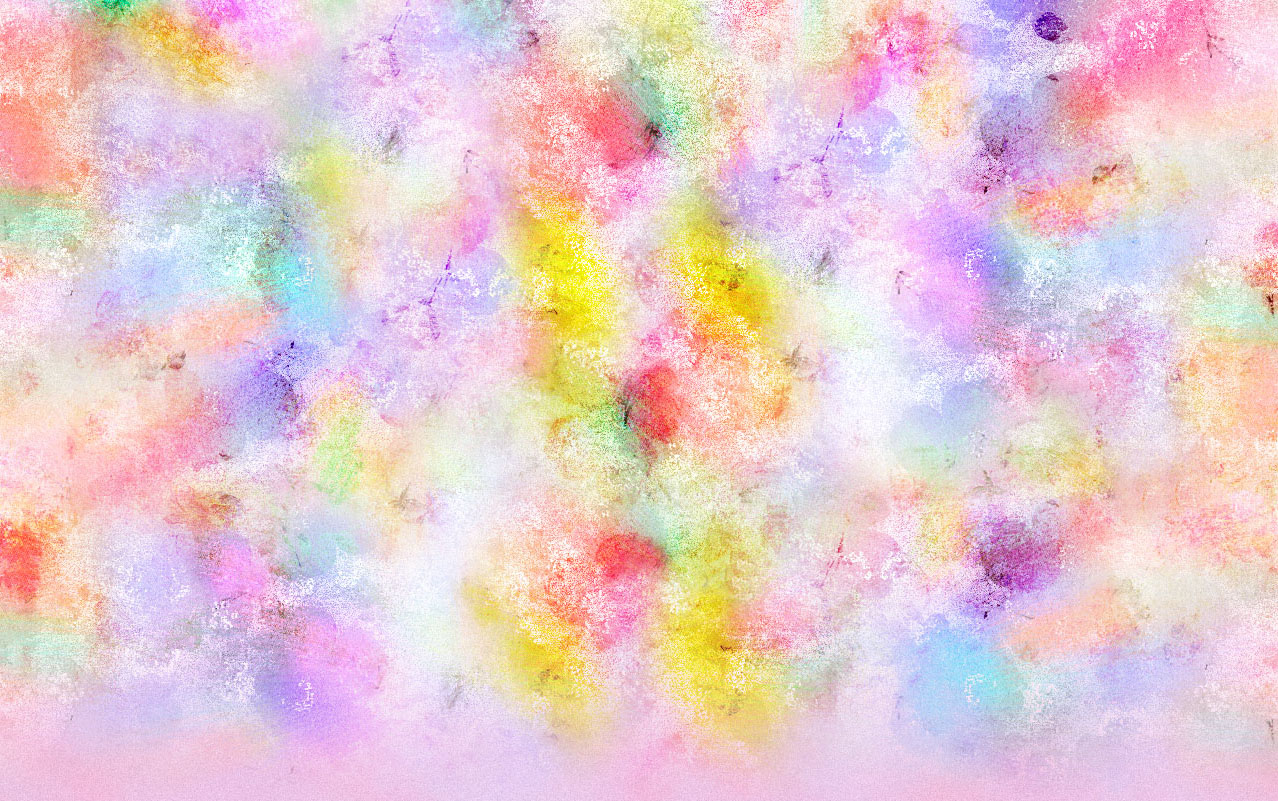 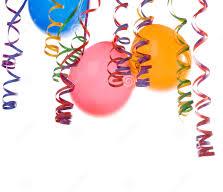 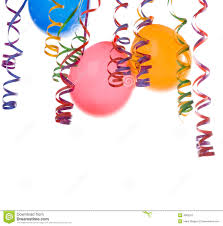 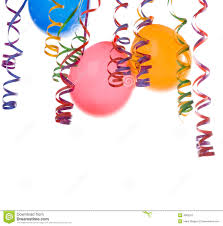 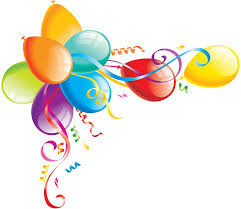 Но особый восторг вызывают  чудо- куклы –, изготовленные   мною  в детском саду, это такие, например как: «Избушка на курьих ножках», «Теремок», «Розовый слон», «Змей - Горыныч», «Подушка», «Пляшущий самовар» и другие.
	Эти чудо- куклы доставляют детям большую радость, помогают побороть робость, стеснительность, неверие в свои силы. 
«Теремок» вызывает на веселые русские состязания, или озорную пляску. 
«Избушка» провоцирует на смелые поступки, на преодоление препятствий. 
«Ленивая Подушка» учит детей расслабляться, отдыхать. 
«Розовый слон» приглашает вместе с ними выполнять всевозможные цирковые номера. 
«Змей Горыныч» заставляет детей не бояться, вызывает смех и тем побеждает страх. 
«Самовар» пляшет сам и «заражает» детей веселой пляской.
А «Сказочный Дуб» - дарит долгожданные подарки
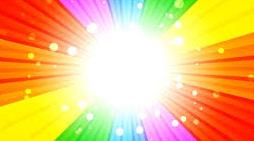 спасибо за    внимание